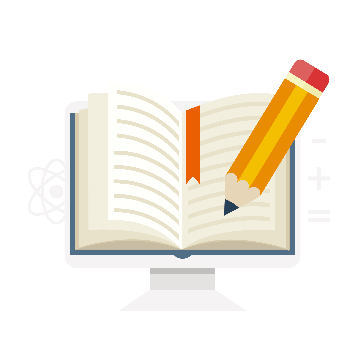 Luyện đọc lại các tiếng, từ sau.
doanh trại
chim oanh
thu hoạch
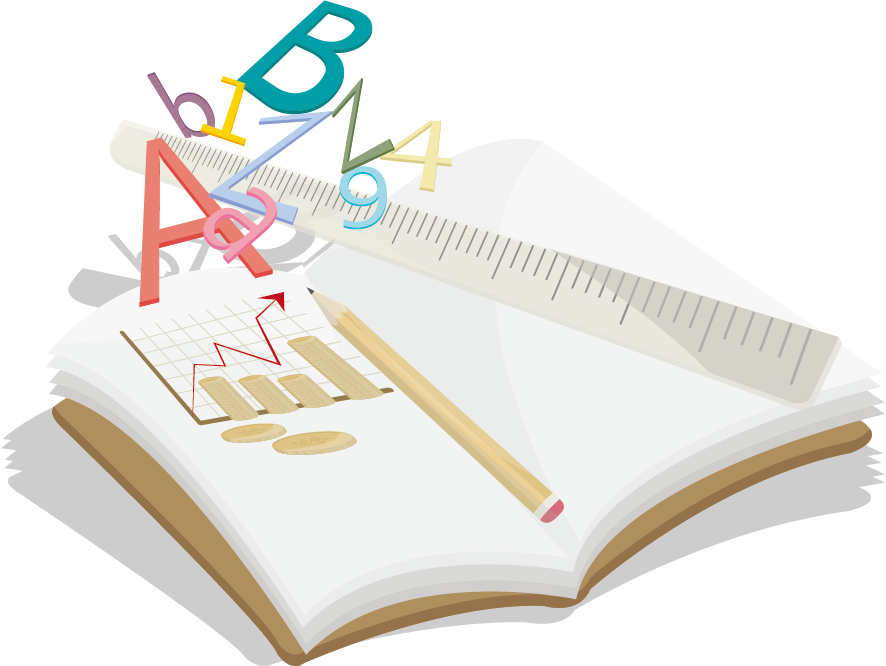 giày mới toanh
làm kế hoạch nhỏ
Đọc thành tiếng
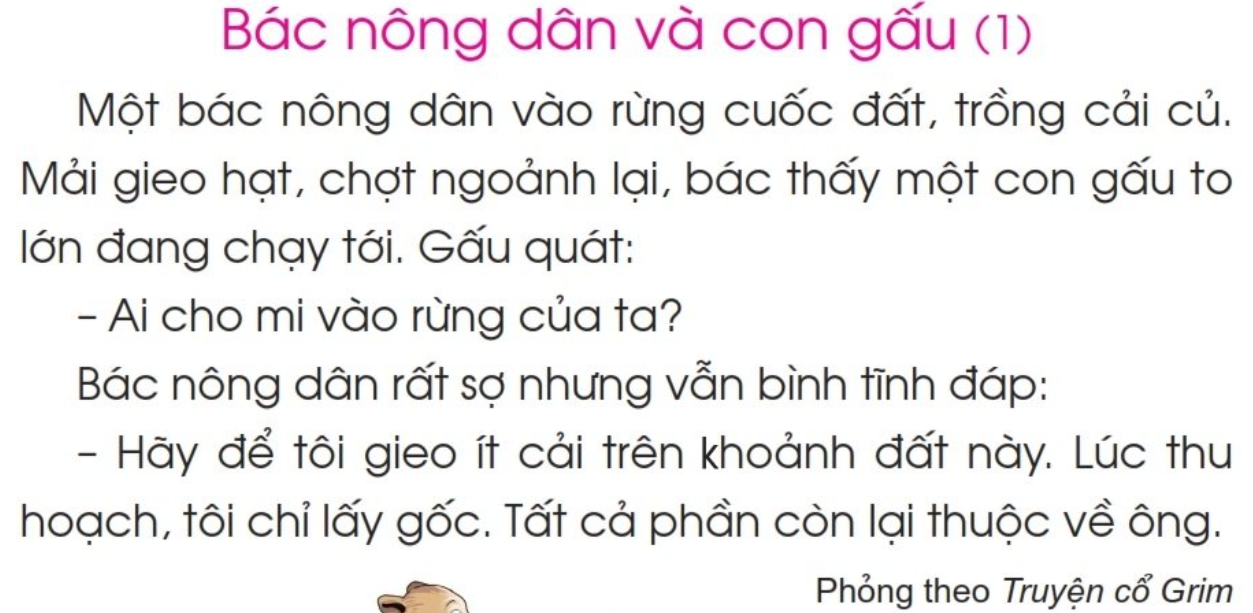 Thứ tư  ngày 9 tháng 3 năm 2022
Tiếng Việt
uªnh  uªch
Bài 132
uªnh
uªch
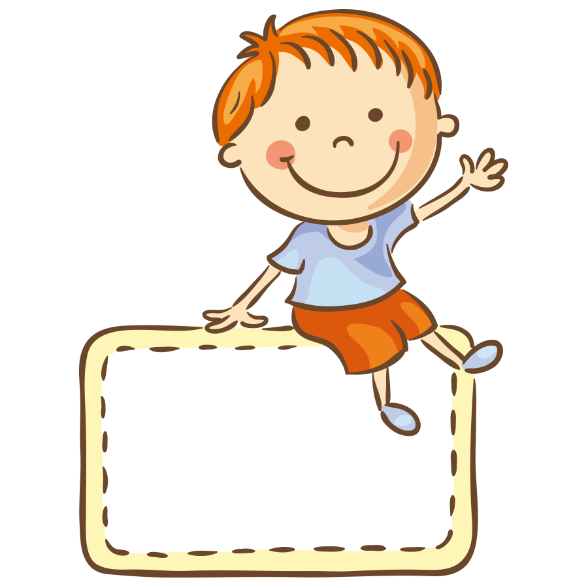 1. Làm quen
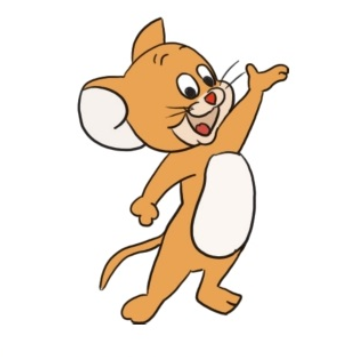 nãi huªnh hoang
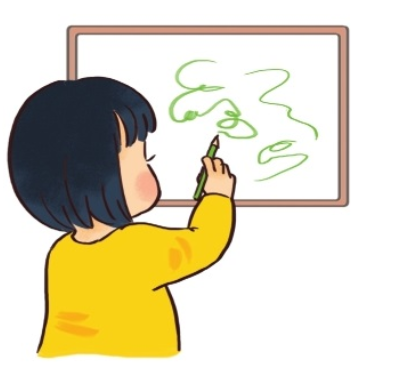 1. Làm quen
vÏ nguÖch ngo¹c
2. Tiếng nào có vần uªnh? Tiếng nào có vần uªch?
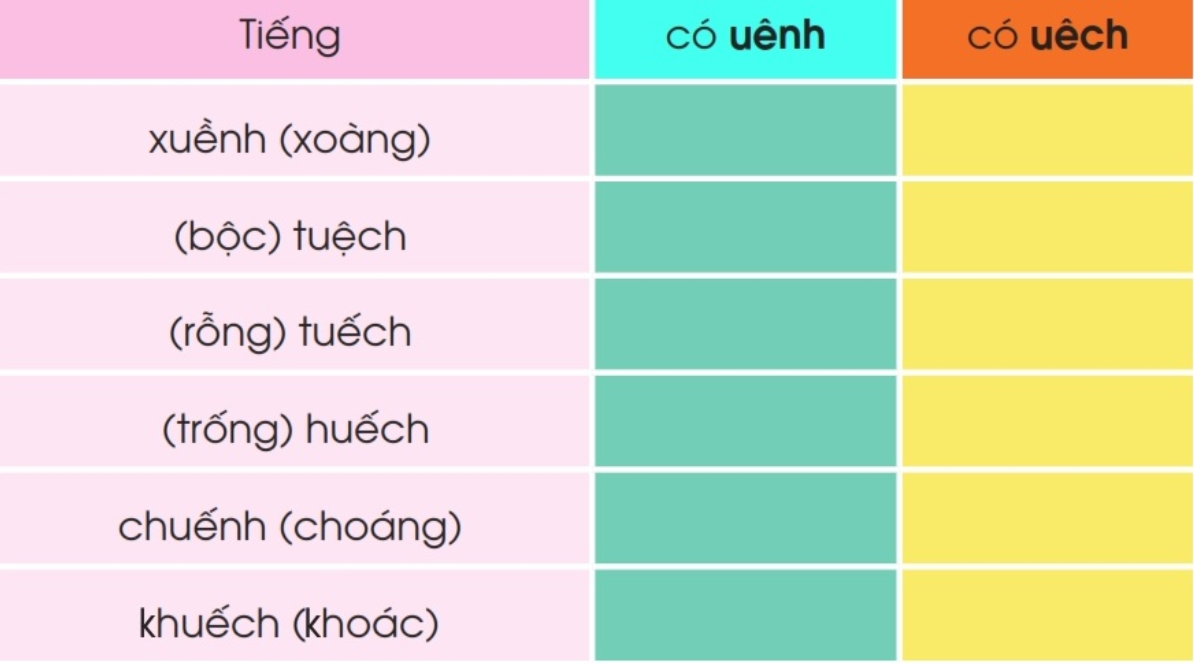 x
x
x
x
x
x
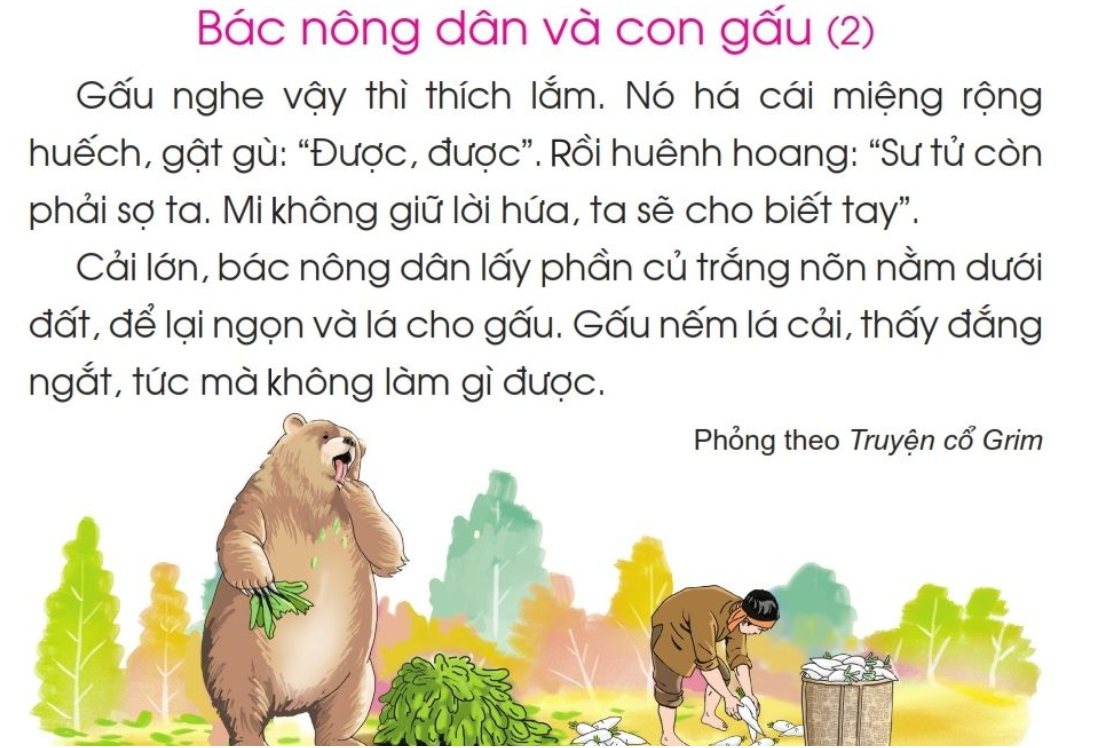 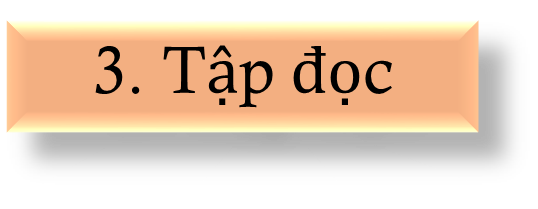 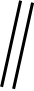 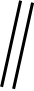 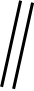 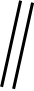 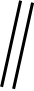 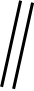 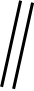 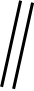 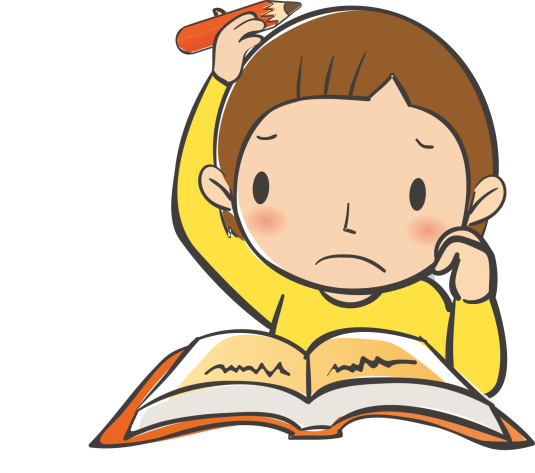 LuyÖn ®äc tõ?
MiÖng réng huÕch          huªnh hoang
Tr¾ng nân                         ®¾ng ng¾t
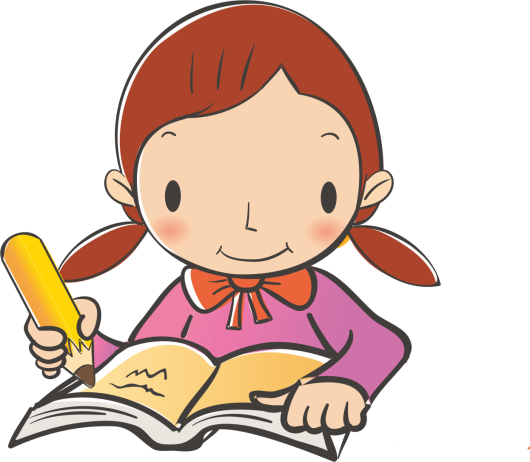 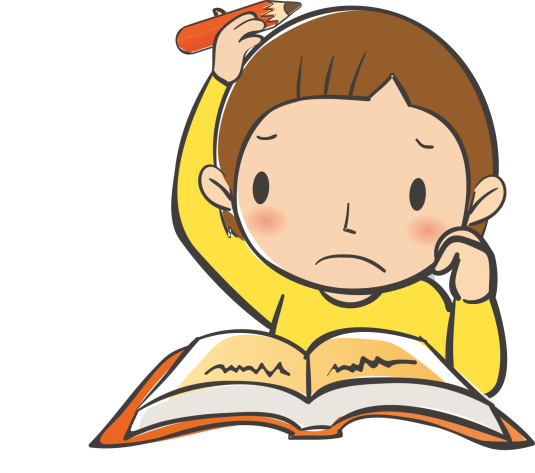 Gi¶I nghÜa tõ?
Huªnh hoang: Th¸I ®é khoe khoang nãi phãng lªn
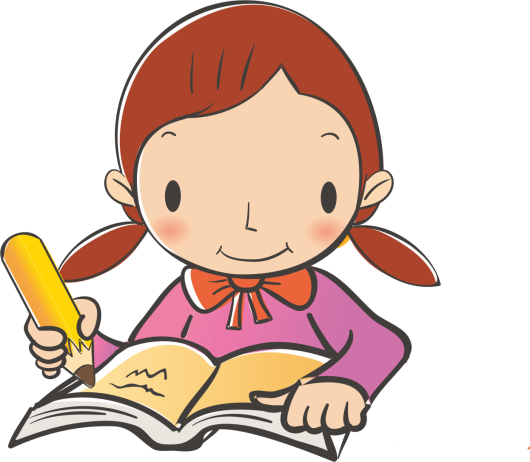 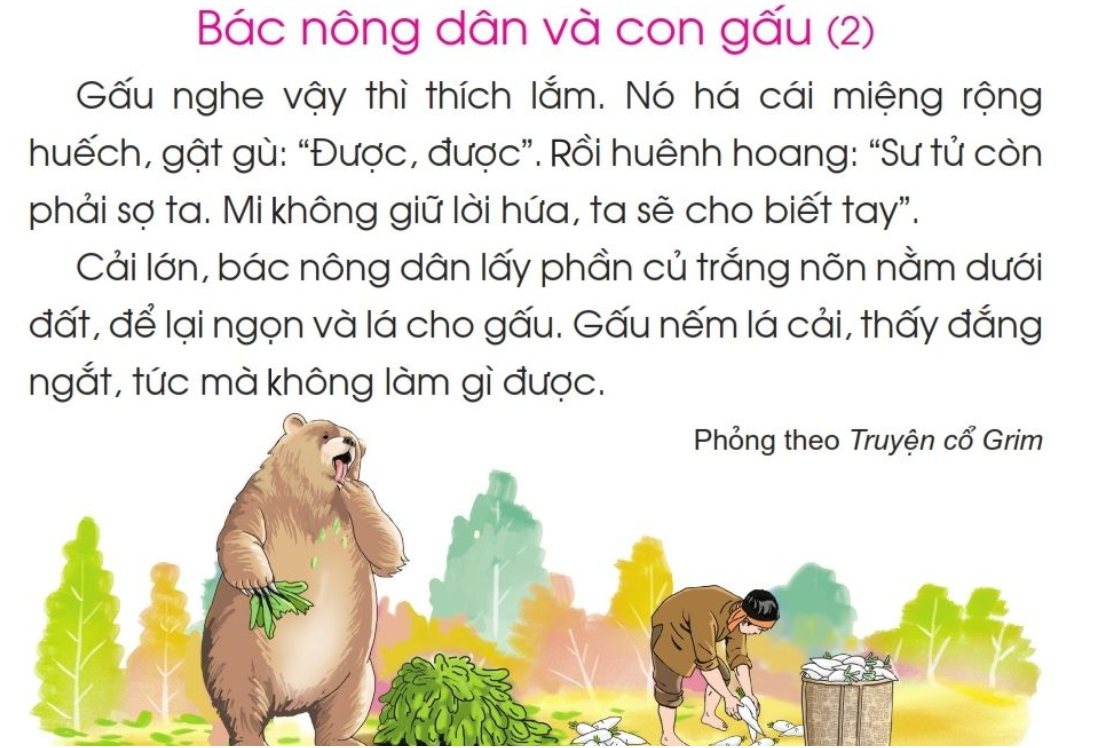 1
2
3
5
4
6
7
8
V× sao gÊu tøc mµ kh«ng lµm g× ®­u­îc? Chän ý ®óng.
?
a) V× b¸c n«ng d©n kháe h¬n gÊu.
b) V× b¸c n«ng d©n ®· lµm ®óng lêi høa.
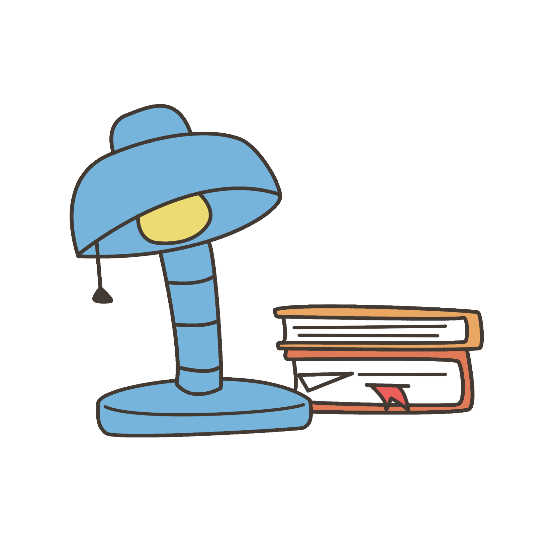 4. Tập viết
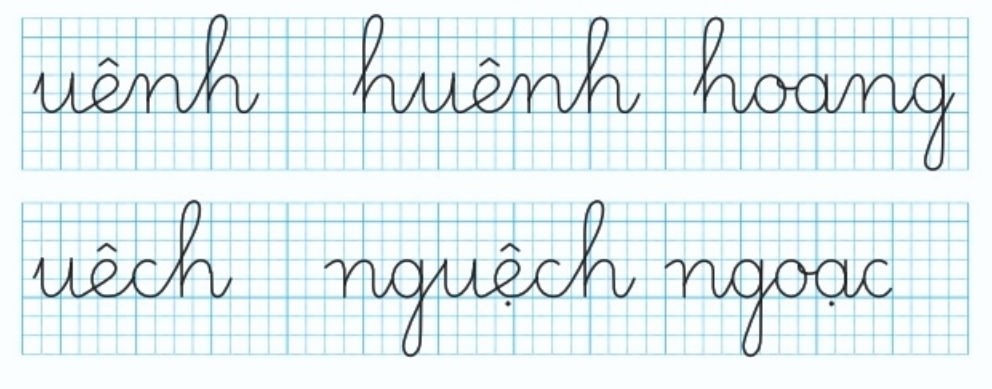 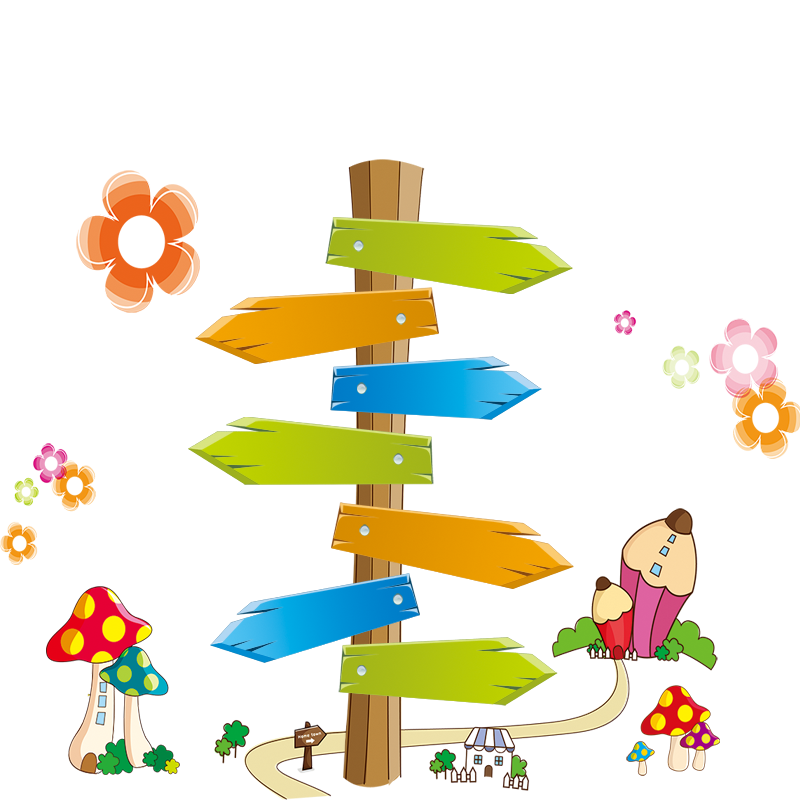